미래를 준비하는 맥세스, 맥세스 신화는 계속된다
<제34기> 코로나 시대, 제대로 배워야 살아남는다
맥세스 실무형 프랜차이즈 전문가 과정 모집
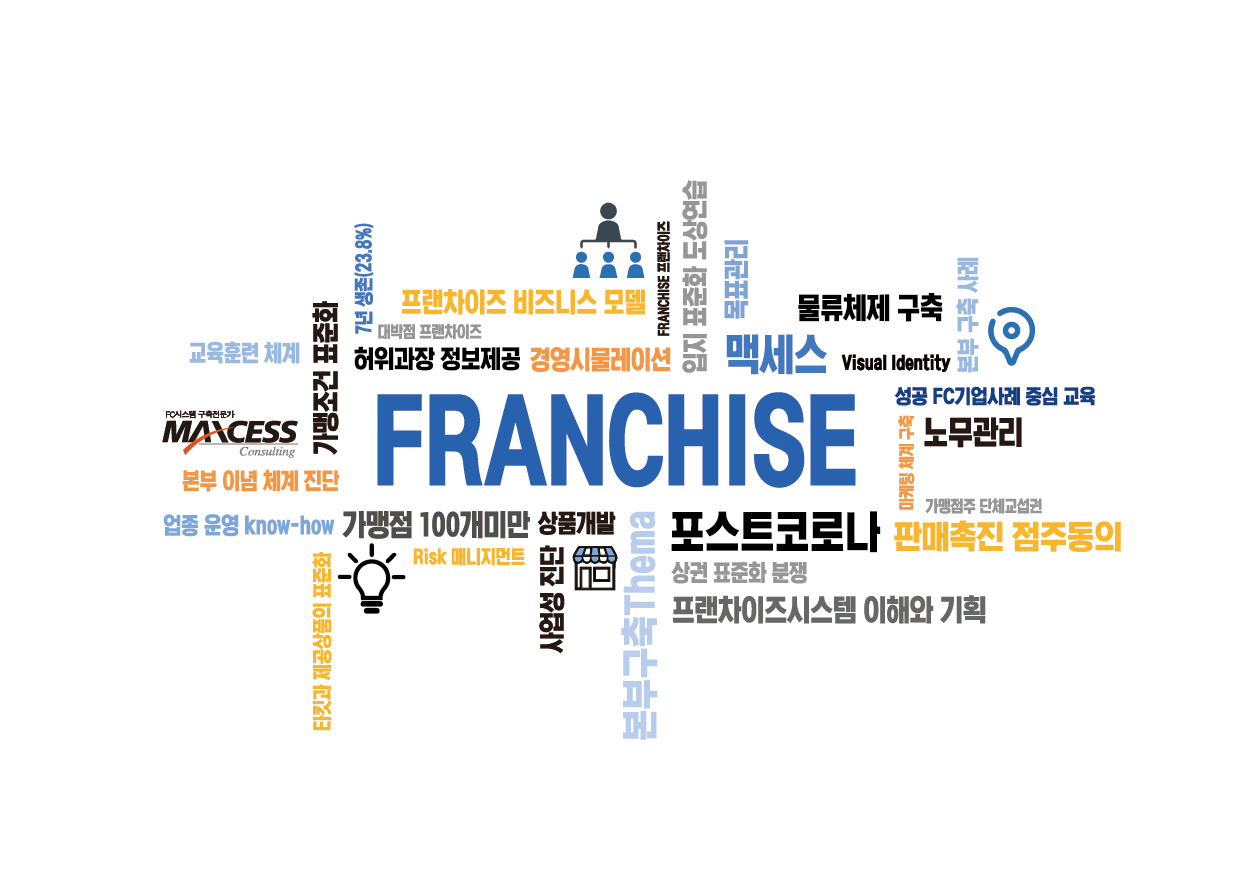 (주)맥세스컨설팅
주최∙주관
맥세스총동문회
사)외식프랜차이즈진흥원
후     원
CONTENTS
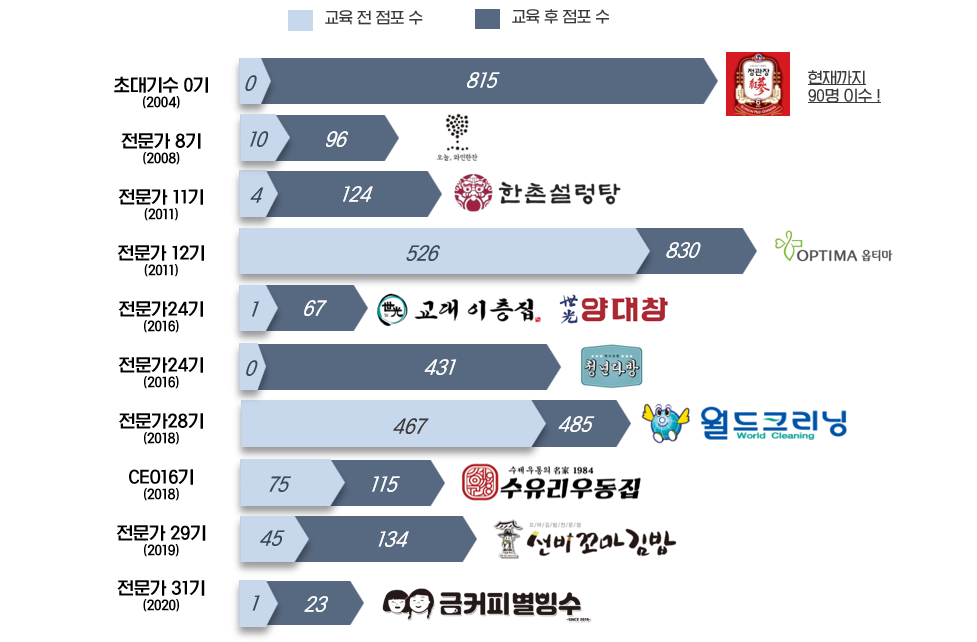 개설목적 
교육진행방식
교육특징 및 기대효과
교육 커리큘럼
교육개요 및 강사진 소개
교육과정 엿보기
[별첨]  1. 교육현장스케치  
2. 교육신청서
FC본사 경영 기획
포스트코로나시대, 프랜차이즈 시스템 교육이 답하다
Ⅰ. [실무형 프랜차이즈 전문가 과정] 개설 목적
현 프랜차이즈 업계 브랜드 존속년수는 평균 4.56년! 또한 코로나19로 인해 프랜차이즈 업계는 생사의 갈림길에 서게 되어 ‘프랜차이즈 역량 강화 교육＇은 더욱 절실해져 가는 상황임. 이에 맥세스는 코로나19의 위기를 극복하고 더 나아가 포스트 코로나의 상황에서도 주춤 하지 않는 기업으로 성장할 수 있도록 실무형 프랜차이즈 전문가 과정을 개설하여 전문가 육성을 목표로  운영하고 있음.
가맹사업법 규제  강화와
최저시급 인상으로
주춤하던 FC!!
현상 및 문제
포스트코로나 시대, FC 산업 예측 (K자 성장곡선)
맥세스 교육만의 강점
대다수 교육 시행주체가 이윤추구 목적 및 실적추구 목적시행으로 프랜차이즈 전문가, CEO교육의 침체
따라서, 프랜차이즈 업계가 요구하는 내용이 교육에 반영되어 있지 못하고
실무와 동떨어진 교육으로 교육생 만족도 저하: 350~500만원(75H)
그 결과, 프랜차이즈 본사의 갑질이 증가하고
본사-가맹점의 분쟁증가와 상생시스템 구축의 어려움
지속적인 가맹사업 규제 강화 상황
허위과장정보제공 고시(2019.11.20)
광고판촉행사 사전동의제(2021.4.27)
징벌적 손해배상(2017.11)등
포스트코로나 FC 산업 ‘K자 성장’가능
포스트코로나에 유동적으로 대처할 수 있는 교육 커리큘럼 구성 및 전략 솔루션 제공
TO BE 
or 
NOT TO BE
프랜차이즈 교육과정 Matrix
현업에 종사하는 강사진 구성 및 강사 강연 장 형식 교육 배제 / 대표강사 78H중 50H 강의

 비용대비 교육효과 국내최고 지향- 전문가 육성에 필요한 교육시간 배정 : 78H/195만원   

 온라인 복습시스템으로 교육효과 증대

개인별 프랜차이즈 실무 역량 확보로 자사  Loyalty 제고로 현업에 즉시 응용 교육

초기 프랜차이즈 사업 진입과 기존본부의 로열티 체계 및 프랜차이즈 시스템 구축 기반 마련

체계적 직 ·가맹점관리체계 구축으로 매출/이익 증대에 기여 방법 제시 교육

코로나19에 유동적으로 대처할 수 있는 교육 커리큘럼으로 구성 및 포스트코로나에 대비하는 전략 솔루션 제공
高
GOAL
대학교
유일한 해결책!
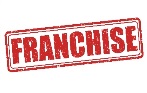 A
B
맥세스
단체
실무
전문성
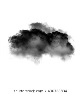 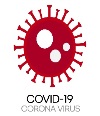 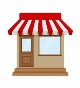 C
D
코로나 19로 직격탄!
低
高
실무 적용성
- 2 -
Ⅱ. 교육진행방식
코로나19 때문에 교육받기가 어려우시다고요? 맥세스는 프랜차이즈실무경영학원으로 등록되어 있어,  2020년 (약 100여명), 2021년(약 41명) 교육청의 방역기준에 따라 3회(31~33기)의 교육과정을 진행하였으며, 34기도 교육청의 방역기준을 준수하며 ‘코로나19’를 대비한 교육이 준비되어 있음.
교육 전
교육 진행
교육 후
31기, 32기, 33기 전문가 과정, 모두 코로나 3단계와 2.5단계 속에서 단 한 건의 사고도 없이 무사히 수료를 하였습니다.
지난해 ‘코로나19’사태로 인하여, 학원으로 인가되어 있는 맥세스는 교육청의 관리감독 하에 철저한 교육장의 방역소독을 진행 하였습니다.
매주 교육 진행 시 교육생 발열체크를 진행하였으며,  2m 거리두기 대면강의와 실시간 교육을 동시에 진행하였습니다.
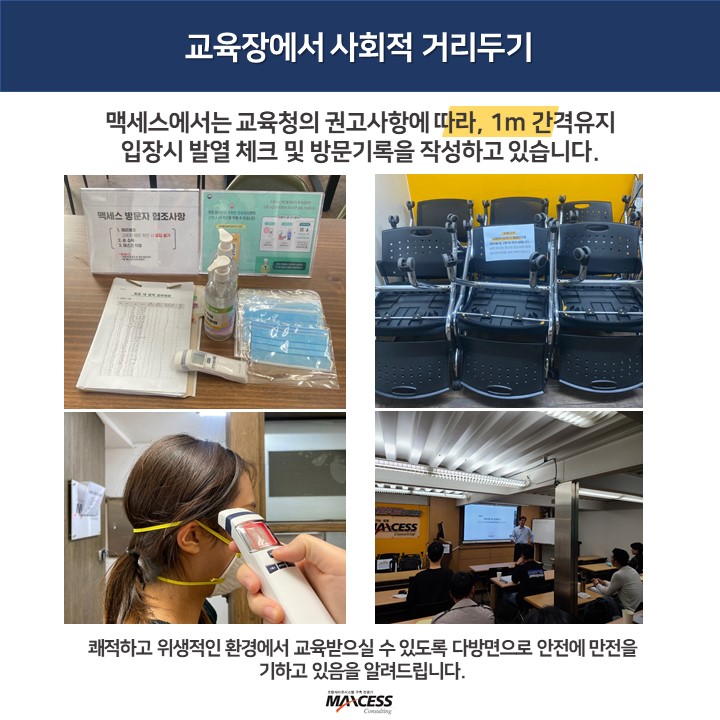 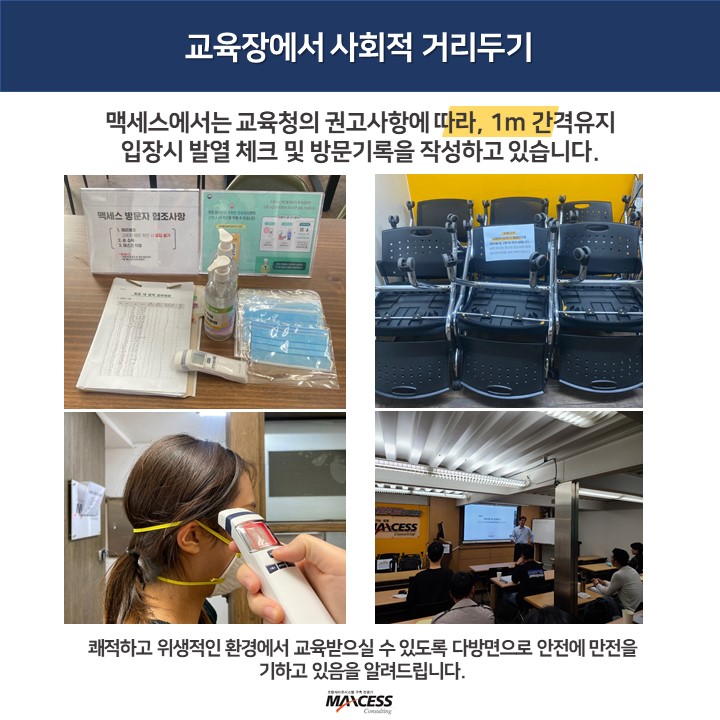 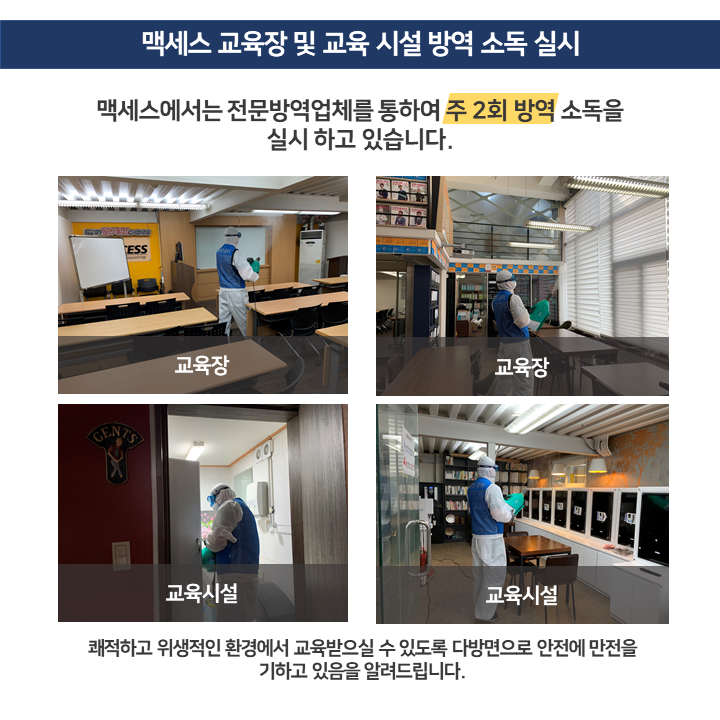 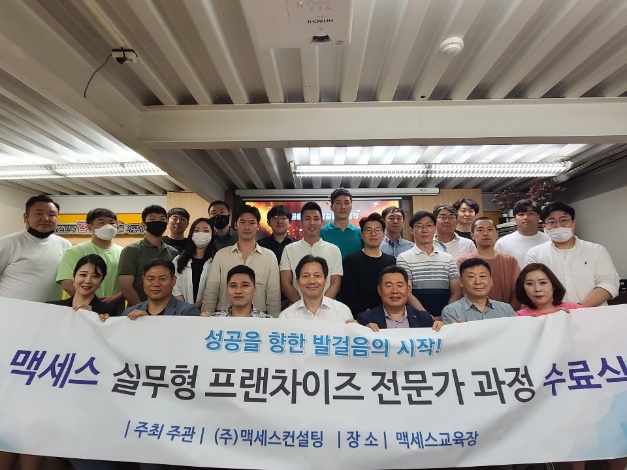 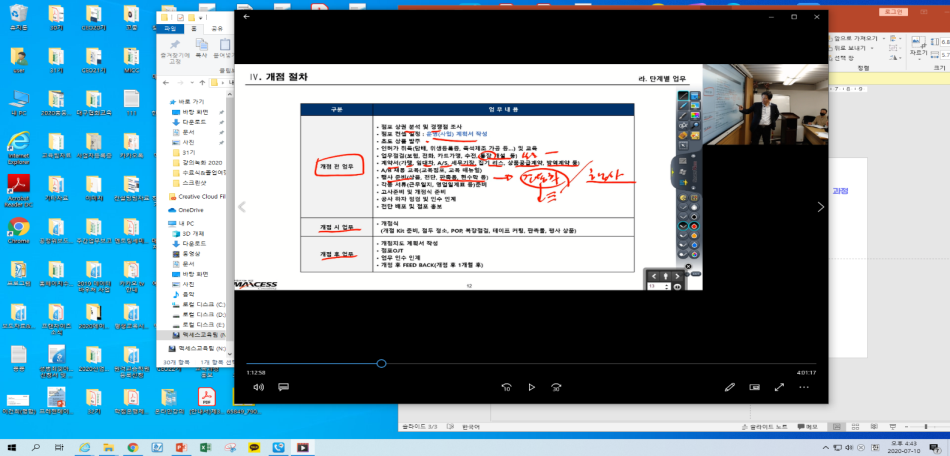 ‘제34기 전문가 과정’ 안심하시고 전문역량 확보를 위해 준비 하세요
- 3 -
Ⅲ. 교육 특징
교육 특징
[특징Ⅰ]

커리큘럼 
및 
강사진
① 본 과정은 [FC핵심전략 및 전술]-[개발]-[개점]-[운영]-[머천다이징]-[지원]에 이르는 프랜차이즈 비즈니스모델을 이해하고,프랜차이즈 본사 직원으로써 갖추어야 할 직무능력 및 소양을 교육합니다.

② 본 과정은 프랜차이즈 시스템을 분석하여 문제점을 발견하고 수강생 스스로가 그에 대한 합리적인 해결책 및 회사의 방향을 제시할 수 있도록  실무능력을 배양합니다.

③ 본 과정에서 사용하는 교재는 본 과정을 통해서만 입수할 수 있는 전문 노하우로서 실무에 즉각 활용할 수 있는 업무 Tool을 제공합니다.

④ 본 과정 강사진은 대표강사(서민교 대표)50H/78H 강의, 그 외 실무 경험이 풍부하고 맥세스 실무형 프랜차이즈 전문가 과정을 이수한 국내 최고의 프랜차이즈 전문가로 구성되어 있습니다.
[특징Ⅱ]

성취도 
향상을 
위한 
교육 外 
Program
①  본 과정에서는 팀 별 FC 지도 방식을 운영하여 프랜차이즈 실무에 대한 실습과 지도를 통해 다양한 실전 경험을 학습하게 됩니다.
②  본 과정 수료 후 교육내용 대하여 만족하지 못할 경우 적절한 시간을 배정하여 수강생 개인별 지도를 해드립니다.
본 과정 수강생이 본사의 실무 수행에 어려움이 있어 상담을 요청할 경우, 교육기간 중 FC경영전문 컨설턴트의 멘토링을 받으실 수 있습니다. 
주 단위 교육을 온라인으로(매주 수요일까지)복습 교육을 받을 수 있습니다.
[특징Ⅲ]

Team 
Project
 수행
①  FC 시스템을 분석하여 ISSUE를 도출하고 그에 따른 MISSION을 완수하는 <팀별 Project>를 통해 업무역량을 강화시킵니다.

②  팀 별 Project 최종보고서를 해당 사업장 CEO에게 제출하여 교육성과에 대하여 공유하고 있으며, 개인별 FC실무 역량 확보 뿐 아니라 자사 Loyalty 제고에 기여토록 하고 있습니다.
기대효과
[맥세스 실무형 프랜차이즈 전문가  과정]을 이수하면 포스트코로나 시대에도
수강생 여러분들은 회사에 꼭 필요한 핵심일꾼이 되어 있을 것입니다 ! !
- 4 -
Ⅲ. 교육 기대효과
자랑스런, 맥세스 실무형 프랜차이즈 전문가 과정 수료생의 주요 ‘성장과 성과’는 다음과 같으며 34기에서도 다음 주인공들이 탄생 될 것으로 기대함
18년간 프랜차이즈 SYSTEM 구축 컨설팅을 진행한 ‘맥세스컨설팅’
Total FC 본사 시스템 구축
FC 유닛 표준화
FC본사 리브랜딩 및 Biz Model 재구축
Lock-in 시스템 구축
매출예측시스템 구축
KPI 성과지향적 목표관리
1
2
3
<수료생 추이>
맥세스
컨설팅
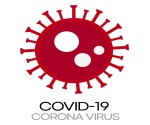 30개 미만의 본부 CEO에서, 200%이상 성장한 수료생 기업 다수배출
코로나 19 타격!!
*자세한 실적은 맥세스 홈페이지에서(www.maxcess.co.kr)
2021년
2020년
이런 회사가 컨설팅 노하우 역량으로 가르친 ‘교육 실적’
83명
Who’s 
NEXT?
사원에서 부장 · 임직원,대표이사로
성장한 수료생 다수배출
0기부터 32기까지 
누적 수료생은 
약 1,426명
34명
협력사의 매출신장률 30%이상의 기업으로 성장한 CEO 배출
31기
32기
30기
33기
0기
1기
5기
10기
15기
20기
25기
이런 자격을 갖춘 컨설팅+ 프랜차이즈 교육 전문 기업의 역량은?
이제 다음 주인공은 당신입니다!
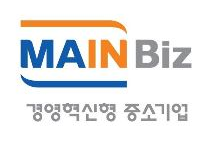 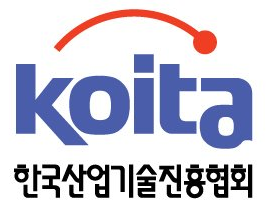 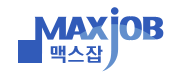 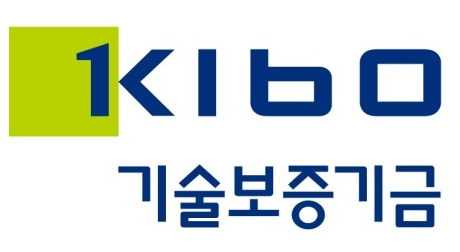 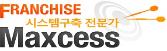 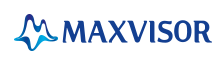 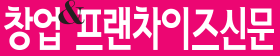 - 5 -
FC핵심
전략 및 
전술
개발영
업(출점)
Sys.
개점
Sys.
SV
Sys.
지원
Sys.
MD
Sys.
Ⅳ. 교육 커리큘럼
포스트코로나와 직면한 프랜차이즈
“사느냐, 죽느냐＂ 코로나 위기속에 제대로 배워야 살아남는다.
실무자도 놓치고 있는 프랜차이즈 개념부터 변화에 대응하는 경영까지 핵심 강의
*FC = Franchise / 프랜차이즈
※스케쥴 및 강사현황에 따라 커리큘럼이 변동 될 수 있습니다.
- 6 -
FC핵심
전략 및 
전술
개발영
업(출점)
Sys.
개점
Sys.
SV
Sys.
지원
Sys.
MD
Sys.
Ⅳ. 교육 커리큘럼
모르면 독이 되는 프랜차이즈 법률부터 법적 분쟁 없는 가맹점 개발 전략
나도 모르게 위반한 가맹사업법, 억대 과징금 준비 해 놓으셨나요? 
제대로 된 가맹사업법을 알고, 분쟁을 예방하는 가맹점 개발부터 객관적 과학적 상권분석까지!
*FC = Franchise / 프랜차이즈
※스케쥴 및 강사현황에 따라 커리큘럼이 변동 될 수 있습니다.
- 7 -
FC핵심
전략 및 
전술
개발영
업(출점)
Sys.
개점
Sys.
SV
Sys.
지원
Sys.
MD
Sys.
Ⅳ. 교육 커리큘럼
포스트코로나 시대, 우수점포를 구축하는 가맹점 개발과 수퍼바이징의 정석
우수점포를 키우는 힘은 본부의 체계적인 시스템에 의한 가맹점 발굴과
기획부터 실무까지의 수퍼바이저의 점포 업무의 이해
*FC = Franchise / 프랜차이즈
※스케쥴 및 강사현황에 따라 커리큘럼이 변동 될 수 있습니다.
- 8 -
FC핵심
전략 및 
전술
개발영
업(출점)
Sys.
개점
Sys.
SV
Sys.
지원
Sys.
MD
Sys.
Ⅳ. 교육 커리큘럼
점포를 다스리는 수퍼바이저의 업무부터 프랜차이즈의 핵심 지원 시스템
수퍼바이저는 “점포 컨설턴트”다! 점포의 손익, 프로모션, 경영지도를 총괄하는 수퍼바이저의 핵심 기능과 점포 관리 비법
어디서도 배울 수 없는 프랜차이즈 특화 노무, 인사, 교육훈련 프로그램
*FC = Franchise / 프랜차이즈
※스케쥴 및 강사현황에 따라 커리큘럼이 변동 될 수 있습니다.
- 9 -
FC핵심
전략 및 
전술
개발영
업(출점)
Sys.
개점
Sys.
SV
Sys.
지원
Sys.
MD
Sys.
Ⅳ. 교육 커리큘럼
포스트코로나 시대 프랜차이즈의 필수 ‘언택트 & 컨택트 마케팅 전략’
코로나 이후 필수가 되어버린 SNS 마케팅, 배달, 포장, HMR 서비스
프랜차이즈에 접목한 상품전략과 지식재산권, 매출 고공행진의 마케팅 전략
*FC = Franchise / 프랜차이즈
※스케쥴 및 강사현황에 따라 커리큘럼이 변동 될 수 있습니다.
- 10 -
FC핵심
전략 및 
전술
개발영
업(출점)
Sys.
개점
Sys.
SV
Sys.
지원
Sys.
MD
Sys.
Ⅳ. 교육 커리큘럼
이제는 어디서도 꿀리지 않는, 실무형 프랜차이즈 전문가
프랜차이즈 업계 최초로 민간자격등록(2013-0608)자격증도 취득하여 프랜차이즈 전문가 인증!
성공을 향한 발걸음의 시작!
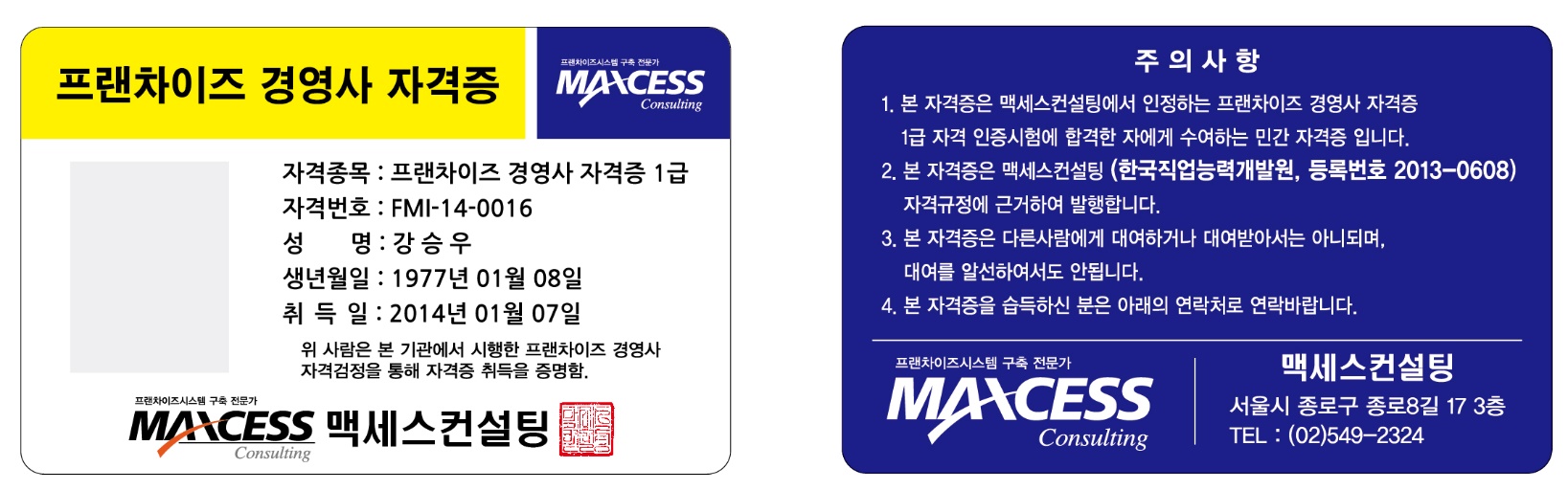 ※스케쥴 및 강사현황에 따라 커리큘럼이 변동 될 수 있습니다.
*FC = Franchise / 프랜차이즈
- 11 -
Ⅳ. 교육 커리큘럼
매주 정규 교육 후 18:10 ~ 20:00까지 종각 주요 브랜드를 방문하여 점포진단을 통한 매출활성화 컨설팅 TOOL 체크
→이것만 알아도 교육성과 100% 달성!
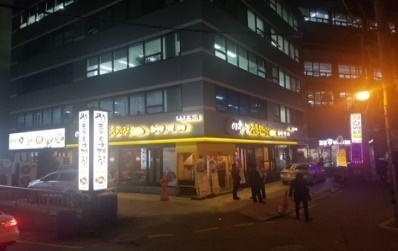 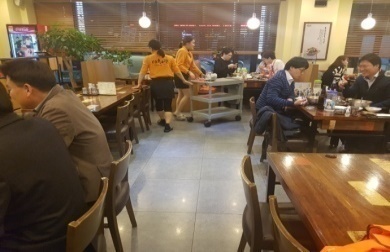 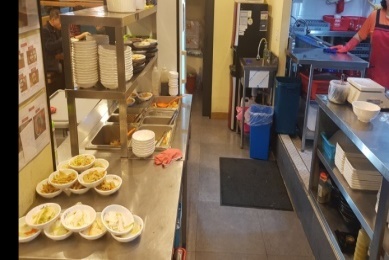 가맹점 경영지도에 적용 및 SV 평가 척도로 적용하기
철저한 CRS평가 → 가맹점 경쟁력이 프랜차이즈 기업 성과에 미치는 영향 (15일 X 2H = 30H 연장 수업)
맥세스 교육장 관철동 인근동문 매장으로 선정하여 진행하며, 당일 사정에 따라 방문업체는 변경될 수 있습니다.
- 12 -
Ⅴ. 교육 개요 및 강사진 소개
(FC현황보고서)
제34기 맥세스 실무형 프랜차이즈 전문가 과정
교육명
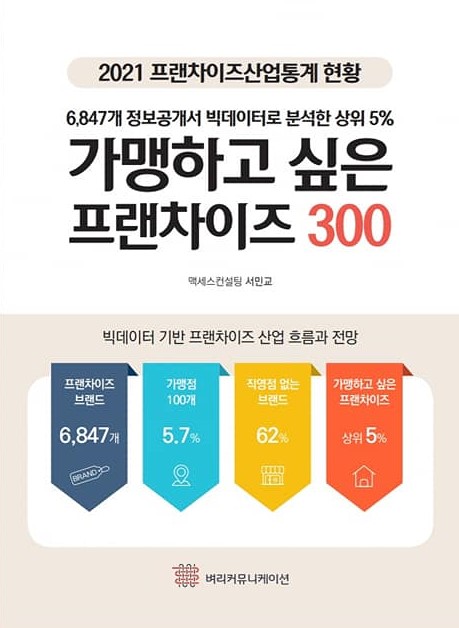 - 분쟁 및 코로나로 인한 직 〮 가맹점 폐업이 지속 증가하는 본사의 CEO 및 실무자
- 코로나 시대 신규로 시작하는 브랜드의 FC 시스템 경영에 자신 없는 본사의 임직원
- 코로나로 인한 NEW 비즈니스 모델 및 프랜차이즈본사 시스템 구축 희망자
- 대〮중 〮소기업의 대리점 및 프랜차이즈 실무담당자
- 강화 된 가맹사업법 FC시스템 실무적용에 어려움을 겪는 본사임직원
교육대상
(강의교재)
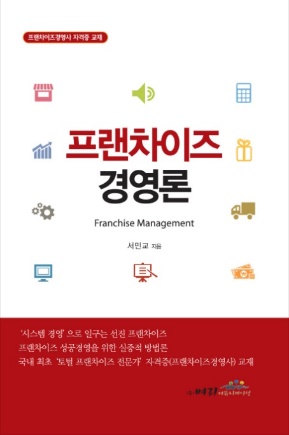 정원
43명 ~2021년 8월 26일(목) *선착순 접수 / (1~39명 : FC업계, 40~43명 : 협력업체)
교육장소
서울 종로구 종로8길 17, 3층 (1호선 종각역 4번 출구 도보2분)
교육기간
2021년 8월 28일 ~ 12월 11일 (총 77H_특강포함) 매주 토요일 (13:00~18:00) 총 15주
교육비
220만원(면세) 국민)423701-01-131512 주식회사 맥세스컨설팅  *(개강일 이전 수강료 완납)
접수방법
#별첨2. 신청서 작성 후 메일(maxedu1@naver.com) 또는 팩스(02-3443-3487) 회신 /전화접수 가능
문의
맥세스 교육팀(담당자 : 전세연 연구원 / 한학희 연구원) Tel : 02-549-2324
- 13 -
Ⅴ. 교육 개요 및 강사진 소개
수강 특혜
1
수강생 개별 상담 및 현재 프랜차이즈 운영 수강생 무료 방문 컨설팅(선착순 10명)
2
팀 별 프로젝트 산출물 공유(현기수 및 과거 기수 우수 프로젝트 연구 산출물)
3
과정별 평가 내용(출석, 과제,  팀 프로젝트)과 수료시험 이수시  
“프랜차이즈 경영사” 자격증 (한국직업능력개발원 등록번호 2013-0608)시험 응시 자격 부여
4
자사 비즈니스모델 반영 여부에 따른 가맹계약서 적정성 검토(교육 기간 중)
5
매 회 교육 후 카카오 TV or 유튜브로 복습 기회 제공(교육기간 중)
6
미래성장 CEO 중 MICC(맥세스 혁신 CEO 클럽)가입 특전 →  CEO과정 수강 시 정보공개서 무료 작성(맥세스법률원)
7
1,700여명 맥세스총동문 주소록 및 소식 APP 이용(교육 기간 ‘정회원’자격부여 / 교육 후 동문회 가입 후 이용)
8
맥세스 온라인 강의 수강 후 오프라인 강의 수강 시 장학금 지급
- 14 -
Ⅴ. 교육 개요 및 강사진 소개
주임강사
서민교
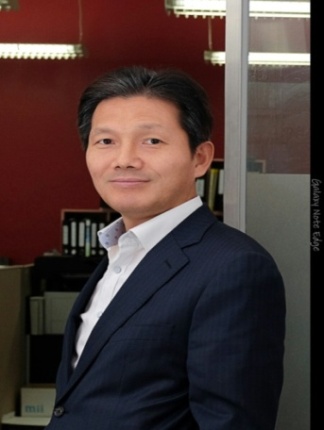 맥세스컨설팅 대표 / 경영학박사 / 맥세스 프랜차이즈 기업부설 연구소 소장
 現) 한성대 창업&프랜차이즈컨설팅 주임교수
사)외식·프랜차이즈진흥원 원장 / 프랜차이즈경영학회 부회장 / (사)외식산업협회 프랜차이즈 분과 위원장
[담당과목] FC 시스템 이해와 기획 / FC 본사 경영론 / FC운영 시스템 구축(SV시스템) / FC교육프로그램 구축 外 다수
주요강사진
- 15 -
Ⅵ. 교육과정 엿보기
맥세스 교육과정만의 250여개 팀 프로젝트 POOL 공유
프랜차이즈 경영사 자격 취득
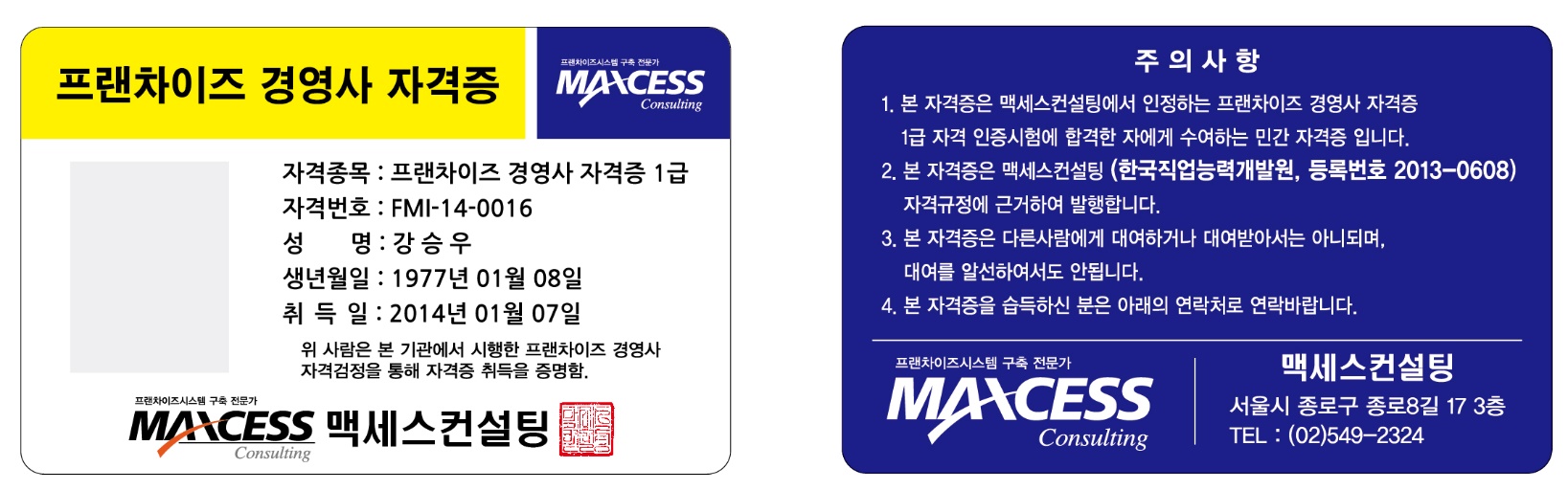 [ Team Project Theme ] 아래 주제 중 하나를 선정해 FC 본사 혹은 제3의 업체를 벤치마킹하여 [실무형 보고서]를 팀(Team)별로 작성하십시오
1. 가맹사업법 변경(매출액 의무제공,허위과정정보제공,단체협약권 등)에 대한 대응전략을 수립
2. 프랜차이즈 기업 사건 사고 유형에 따른 대응 전략 수립 또는 사례 분석     갑질 대응 전략 / 징벌적 손해배상 대응 체계 구축 / 로열티체계와 FC시스템 구축3. [개발] 가맹점 출점 전략을 신규 또는 기 운영 중인 프랜차이즈본사를 대상으로 전략을 수립.4. [개발] 신규가맹점 발굴전략 수립 및 사례를 연구(가맹점 발굴 전략 및 사례 연구)
5. [개점] 개점 프로세스별 세부 매뉴얼 설계 및 사례를 연구.6. [운영] 가상 프랜차이즈 본사를 선정하고, 그 가맹점을 대상으로 운영전략 수립 또는 사례 연구.7. [운영] 수퍼바이저가 부진점을 활성화 하기위한 전략과 방법에 대한 연구.8. [운영] 비대면(언택트서비스)운영방법과 매뉴얼 설계9. [MD] 프랜차이즈 본사를 대상으로 마케팅 전략 수립 및 사례를 연구.10. [MD] 신상품(메뉴) 개발과정에 대하여 세부적으로 작성하고, 해당 판촉전략 수립과 사례 연구.11. [물류] 물류시스템을 기획하고, 업무Flow에 따라 설계 또는 사례를 연구.12. [지원] 프랜차이즈 본사의 직원 교육시스템에 대하여 세부적 설계 또는 사례 연구.13. [지원] POS를 통해 과학적으로 수퍼바이저 경영지원을 할 수 있는 방법 설계 또는 사례를 연구.14. [지원] 프랜차이즈 조직을 설계하고, 직무(KPI) 관련 내용 기술과 사례를 연구.
15. [전략] 해외진출 방법과 전략에 대한 연구16. 이외 기타 주제를 소속된 회사에 필요한 내용 중심으로 선정해도 됩니다.
“맥세스 프랜차이즈 전문가 과정 ”을 기반으로 [프랜차이즈 경영사] 자격제도를 새로이 만들어 FC 기업을 중심으로 한 프랜차이즈 업계의 미래를 자랑하는 인재 육성을 도모하고자 “맥세스 FC 전문가 과정 이수자에게 민간자격증(등록번호 2013-0608) 취득을 위한 기회를 부여하게 되었습니다.

맥세스 프랜차이즈 전문가 과정[프랜차이즈경영사]은 미국 CFE자격제도와 일본 프랜차이즈 경영사 자격제도 보다 높은 레벨로 설정하여 교육이 진행되고 있으며 보다 전문적인 내용을 평가하는 자격 과정입니다.
Result
각 Team Project는 해당 사업장 CEO에게 제출하게 하여 교육성과를 공유하게 합니다. 15주차에 최종 발표회를 가지며, 각 프로젝트 별 문제점에 대한 대응전략을 수립합니다.
- 16 -
별첨1. 교육현장 스케치
2020년 12월 15일 <제32기 전문가 과정 수료식>
<제32기 전문가 과정 성적 우수자>
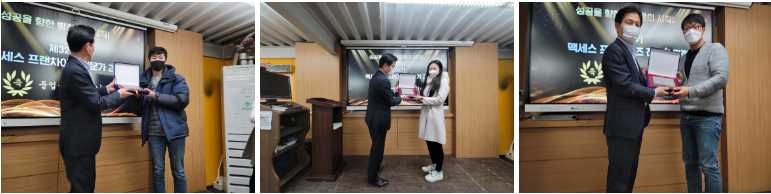 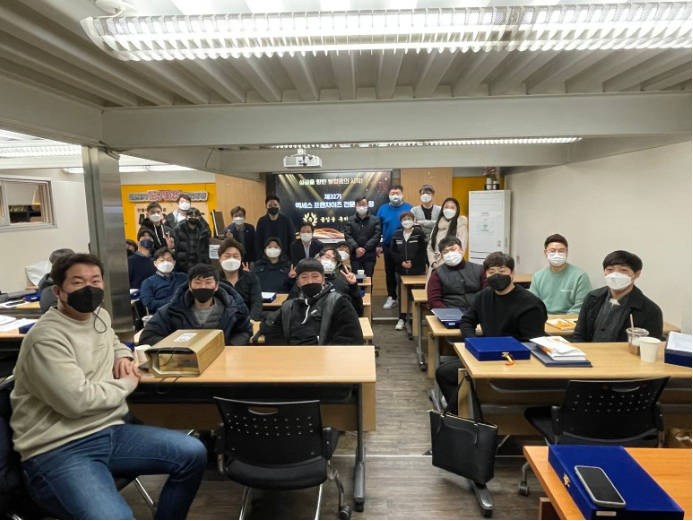 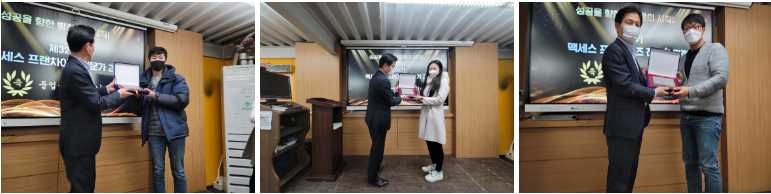 <제32기 야외수업 생존자 (청평)>
2020년 맥세스총동문 비대면 송년의 밤
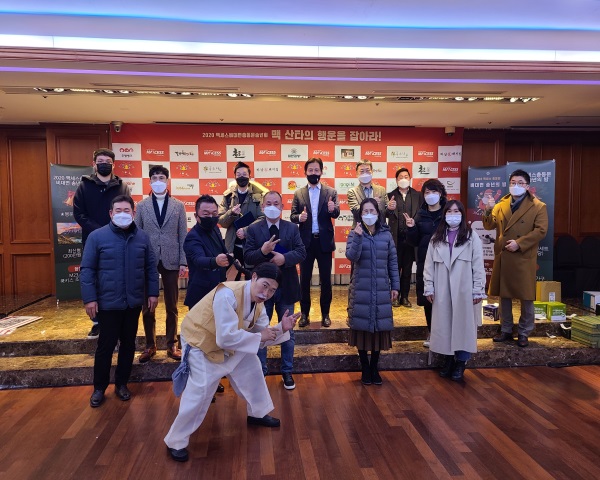 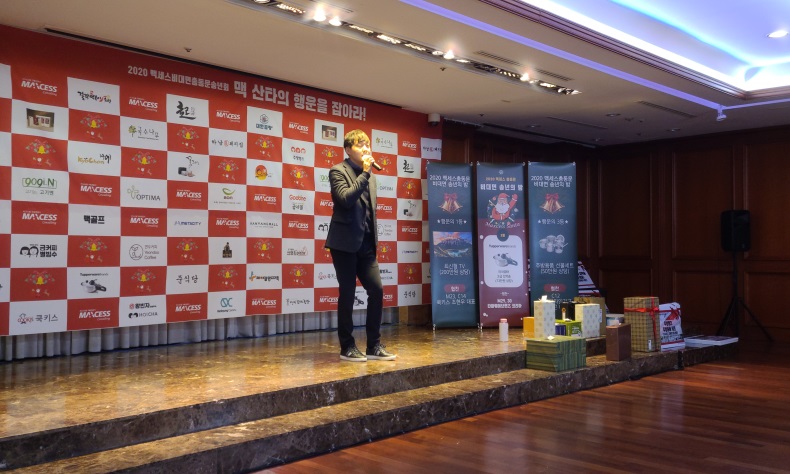 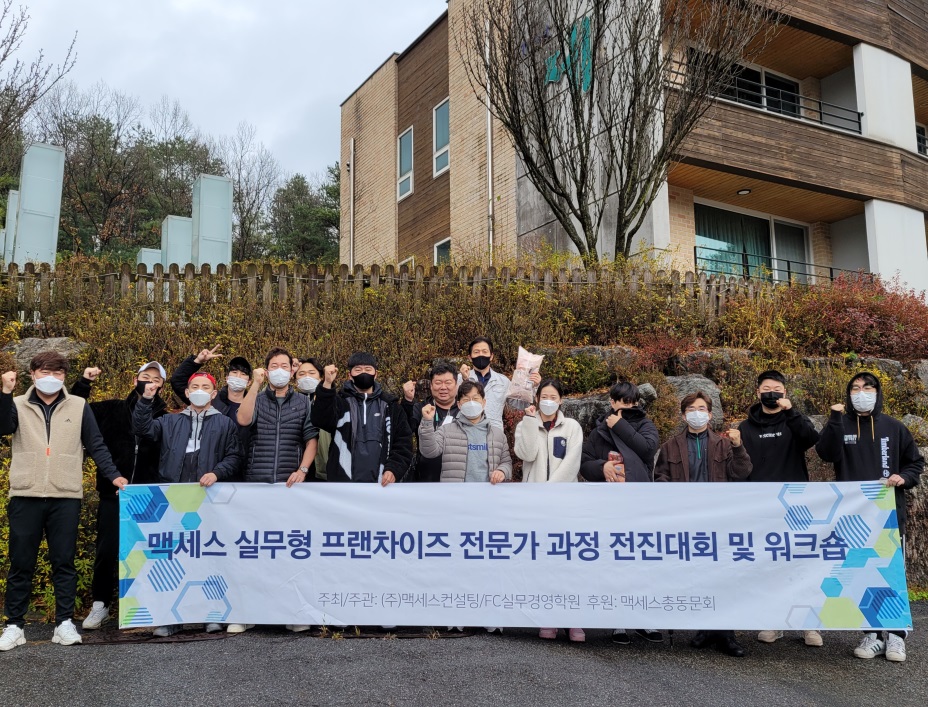 - 17 -
별첨2. 교육 신청서
생년월일
성    명
휴대폰번호
E-mail
주    소
대표자명
회사/브랜드명
회사주소
직    위
담당부서
팩    스
회사전화번호
수강료결제방법
카드 (           )    계좌이체(            )  계산서발행(            /담당자 e-mail:                                               )
수강경로
이 교육을 어떤 통로로 알게 되셨습니까?
1. 홈페이지			2. 블로그
3. 페이스북			4. 광고/뉴스
5. 지인 소개(지인성함 :                       )	6. 기타(                                                                              )
상기 본인은 제34기 맥세스 실무형 프랜차이즈 전문가 과정에 신청합니다.
이와 관련하여 맥세스 교육 운영과 동문회 활동 목적으로  개인정보 보호법 제 15조 등의 근거로 개인정보의 수집이용에 동의합니다.
2021 년        월        일
신청자 :                                (인)
- 18 -